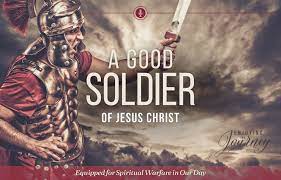 2 Timothy 2:1-4
2 Timothy 2:3-4
(2 Timothy 2:3)  You therefore must endure hardship as a good soldier of Jesus Christ.
(2 Timothy 2:4)  No one engaged in warfare entangles himself with the affairs of this life, that he may please him who enlisted him as a soldier.
How can we be “good soldiers” for Christ?1 – Be in the right army
There are parallel figures of speech used
Church is the body of Christ – Col. 1:18
There is one body – Eph. 4:4
Christ is the Captain of our salvation – Heb. 2:10
We must  be soldiers of Jesus Christ – 2 Tim. 2:3
Body of Christ = church = soldiers in Lord’s Army
How can we be “good soldiers” for Christ?2 – Wear the right uniform
(Galatians 3:26)  For you are all sons of God through faith in Christ Jesus.
(Galatians 3:27)  For as many of you as were baptized into Christ have put on Christ.
How can we be “good soldiers” for Christ?2 – Wear the right uniform
(Ephesians 6:13)  Therefore take up the whole armor of God, that you may be able to withstand in the evil day, and having done all, to stand. (14)  Stand therefore, having girded your waist with truth, having put on the breastplate of righteousness,
How can we be “good soldiers” for Christ?2 – Wear the right uniform
(Ephesians 6:15)  and having shod your feet with the preparation of the gospel of peace; (16)  above all, taking the shield of faith with which you will be able to quench all the fiery darts of the wicked one. (17)  And take the helmet of salvation, and the sword of the Spirit, which is the word of God;
How can we be “good soldiers” for Christ?3 – Obey the Commander
(Matthew 28:18)  And Jesus came and spoke to them, saying, "All authority has been given to Me in heaven and on earth.

(Luke 6:46)  "But why do you call Me 'Lord, Lord,' and not do the things which I say?

(Matthew 7:21)  "Not everyone who says to Me, 'Lord, Lord,' shall enter the kingdom of heaven, but he who does the will of My Father in heaven.
How can we be “good soldiers” for Christ?3 – Obey the Commander
(Hebrews 5:8)  though He was a Son, yet He learned obedience by the things which He suffered.
(Hebrews 5:9)  And having been perfected, He became the author of eternal salvation to all who obey Him,
How can we be “good soldiers” for Christ?4 – Have your weapon
(Ephesians 6:17)  And take the helmet of salvation, and the sword of the Spirit, which is the word of God;

(Acts 20:32)  "So now, brethren, I commend you to God and to the word of His grace, which is able to build you up and give you an inheritance among all those who are sanctified.
How can we be “good soldiers” for Christ?5 – Enemy will oppose
(2 Timothy 4:3)  For the time will come when they will not endure sound doctrine, but according to their own desires, because they have itching ears, they will heap up for themselves teachers; (4) and they will turn their ears away from the truth, and be turned aside to fables. (5) But you be watchful in all things, endure afflictions, do the work of an evangelist, fulfill your ministry.
Are you in the Lord’s Army?Are you a good soldier of Christ?
Are you in the right army?

Do you wear the right uniform?

Have you obeyed the Commander?

Are you equipped with the right weapon?